Higher Order 
Thinking & Reasoning
(HOTR)

Content Enhancement Routines
Janis A. Bulgren, Ph.D.
2023
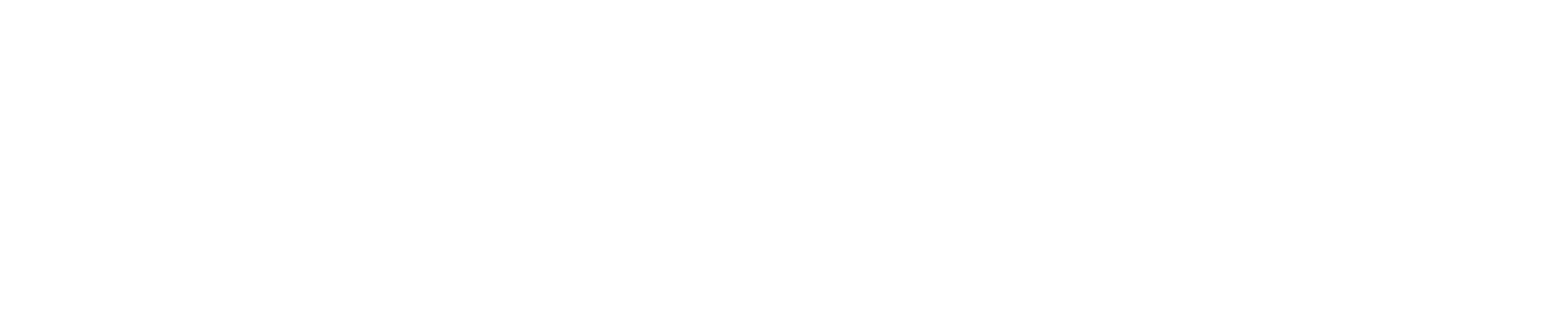 Professional Development Materials:Higher Order Thinking and Reasoning (HOTR) routines
A1 HOTR: Introduction to Higher Order Thinking and Reasoning (HOTR) routines
A2  HOTR: Alignment of HOTR routines with reasoning standards across content standards
A3 HOTR:  Similarities across HOTR routines to facilitate teaching and learning

B1 CCAR:  Introduction to the Cross Curricular Argumentation Routine (CCAR)
B2 CCAR: Alignment of CCAR with standards across content areas
B3 CCAR:   Expanding Learning with the CCAR Routine

C1 Demystifying Reasoning and Deconstructing Complex Questions 
C2 Building Bridges from other Content Enhancement Routines (CERs) to HOTR routines
C3 Scaffolds for gradual introduction of complex questions
                                                                                          ©  Janis Bulgren 2023
2
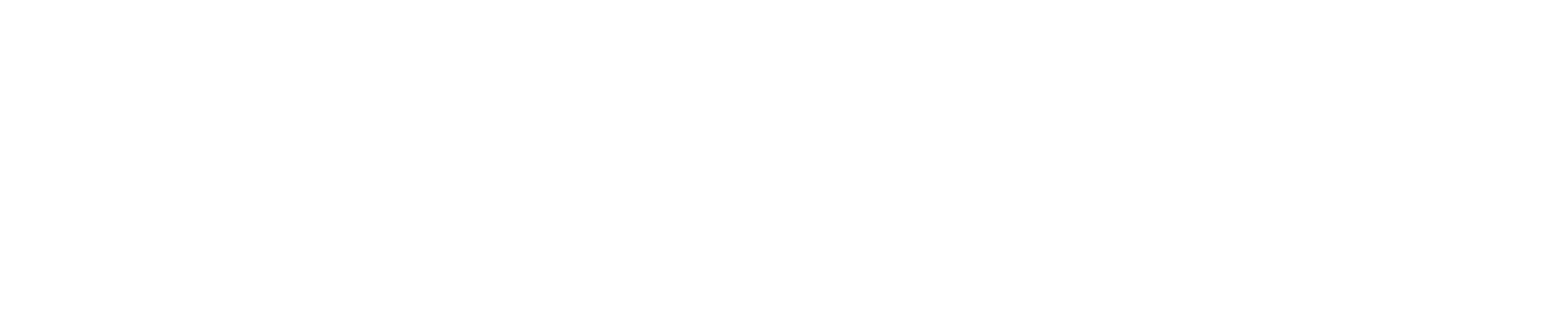 HOTR Slide Set B2


Alignment of CCAR with standards across content areas
Professional Developer’s Guide developed by Janis A. Bulgren
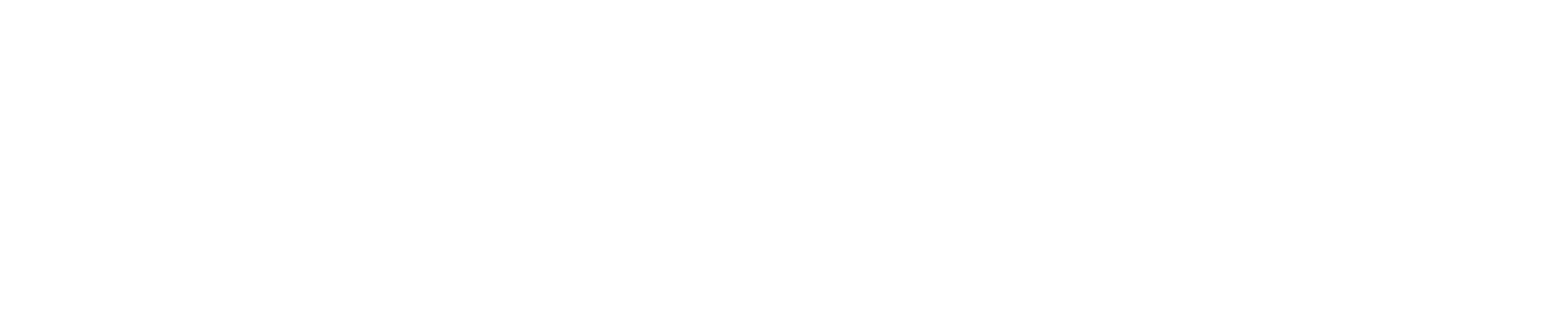 © Janis Bulgren 2023
[Speaker Notes: Advance  Organizer 
The Unit Organizer Routine: Title Page]
Cross-Curricular Argumentation Guide A
© Janis Bulgren 2022
4
Cross-Curricular Argumentation Guide B -- Science
©  Janis Bulgren 2022
WHY Cross-Curricular Argumentation?
Because 

Argumentation is emphasized in standards across subject areas and grade levels.
and

Many content curricular standards use the same terms to describe components of argumentation.
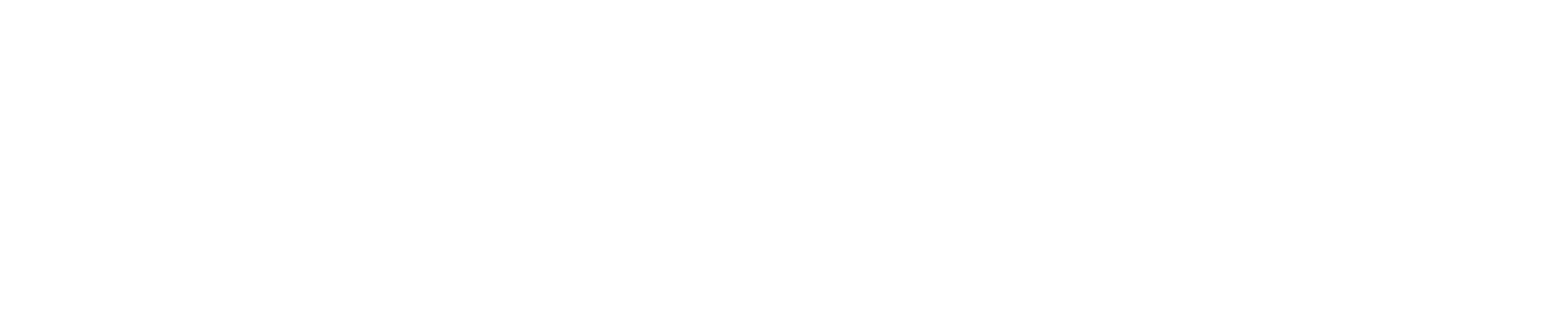 © Janis Bulgren 2023
6
Components of ARGUMENTATION in CCAR
CCAR supports:

analyzing claims,
collecting and analyzing evidence,
engaging in reasoning about evidence & claims,
considering other arguments,
evaluating and judging evidence, reasoning 		and other arguments, and
analyzing, deciding & explaining conclusions.
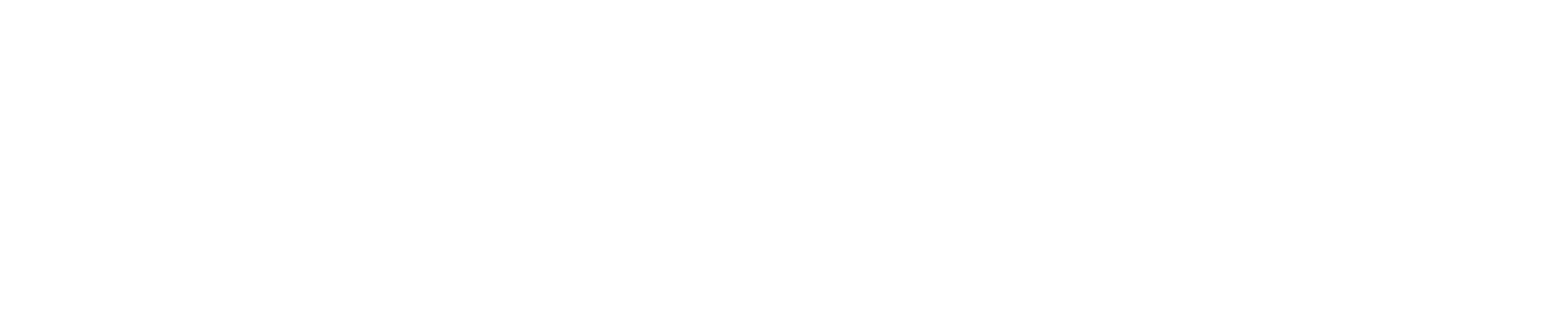 © Janis Bulgren 2023
7
DISCUSSION
What are examples of questions that ask students to analyze claims, statements, conclusions, or arguments?    

What are some of these questions in ELA, Math, Science, Social Studies/History or Others?
8
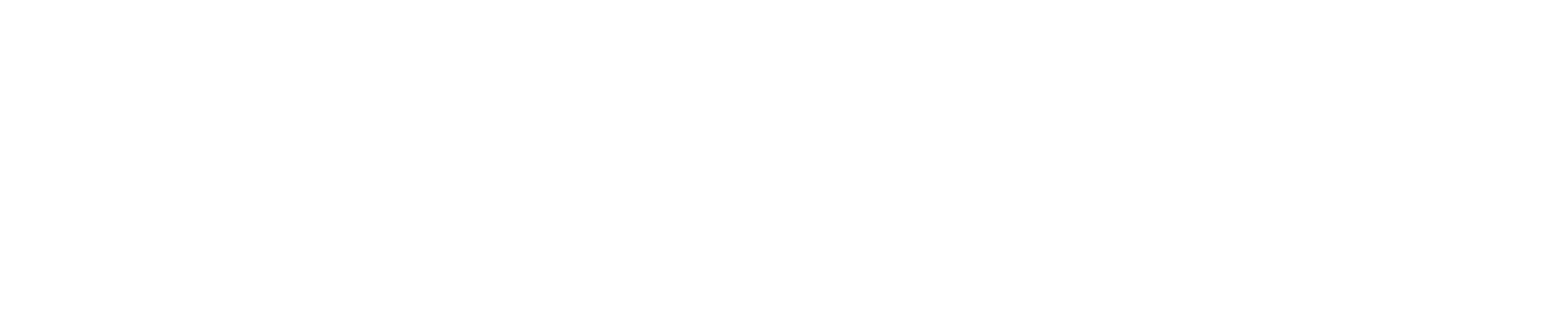 © Janis Bulgren 2023
HOW is Argumentation described across Standards in content areas such as
English Language Arts
Science   
History and Social Studies
Mathematics

How is argumentation used in each area?
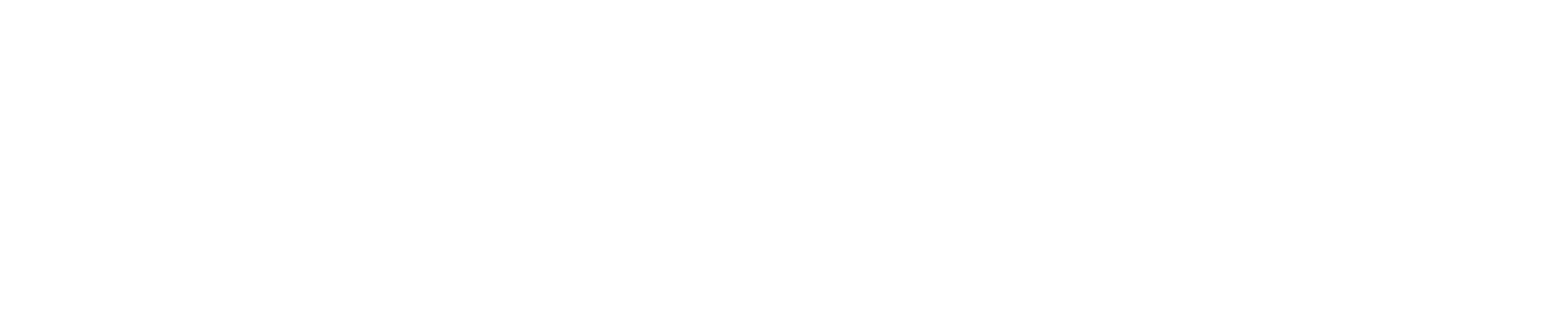 © Janis Bulgren 2023
9
English Language Arts Standards
in Reading, Speaking, and  Listening in the Common Core
Informational Text: delineate and evaluate an argument and claims in a text, assessing whether the reasoning is valid and the evidence is relevant and sufficient; identify false statements and fallacious reasoning.
Reading: Emphasize logical inference, evidence, point of view, evaluate, argument, claims, validity of reasoning, relevance and sufficiency of evidence
Speaking and Listening: emphasize evidence, reasoning, and evaluation.   
Writing: emphasizes arguments, claims, analysis.
.
© Janis Bulgren 2023
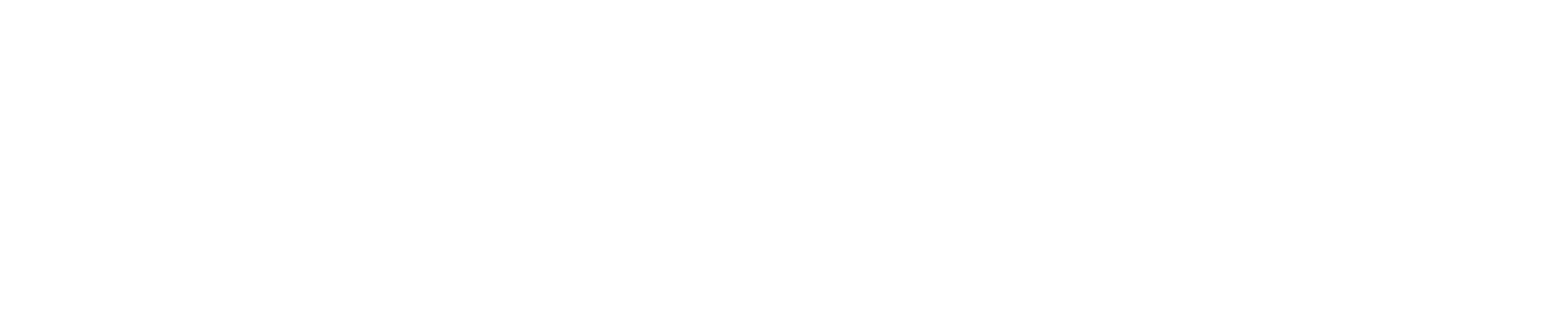 10
Cross-Curricular Argumentation Guide A – 
English Language Arts Claim and Argument: Figurative Language
A simile and a metaphor have more similarities than differences.
*In what way are similes and metaphors are alike?
      *What is another way that similes and metaphors are alike?
     *In what way are similes and metaphors are different?
The quality of evidence and reasoning  is accurate because the claim is fact based.
I agree with the facts presented, BUT I think the one difference is more important than the two similarities – that one thing is LIKE another vs. one thing IS another -- is the critical point.
 .å
© Janis Bulgren 2022
Cross-Curricular Argumentation Guide A – 
English Language Arts Claim and Argument about  Literature
Mark Twain’s Huckleberry Finn is an example of a great American literary novel.
Literary novel: Work of fiction that explores social themes, uses figurative language (e.g., symbolism, explores character growth, & contains a message. 
American novel: A novel that uses uniquely American settings or cultural beliefs and often uses colloquial language.
Huckleberry Finn: 
addresses the social theme of slavery.
uses the Mississippi River as a symbol of Huck’s journey. 
Huck grows in his understanding of the immorality of slavery.
has the message: worth of each human.
Huckleberry Finn: 
is set in the American pre-Civil War Southern culture.
characters in the novel use colloquial language of the time.
Literary novel characteristics include:
an important social theme
uses symbolism
shows growth in character’s understanding
contains a message for the reader
American  novel characteristics include: 
set in a specific American time and culture
uses colloquial language of the time
Throughout the novel, Huck moves from accepting the cultural belief of slaves as property and feeling guilty about helping Jim escape to recognizing  Jim was a human being  who showed kindness to all, loyalty and love of family and deserved to be free.
The quality of evidence is good because it is a list of characteristics of both a  literary novel and American novel. The reasoning is logical because there is a point-by-point correlation showing that  all characteristics of both a literary novel and American novel are found in Huckleberry Finn. The additional argument is a good example of the cultural beliefs addressed in this novel.
I agree with the claim because there is a point-by-point correlation between good quality evidence and reasoning.
© Janis Bulgren 2022
Science Standards
Recognize that the major features of scientific arguments 
are claims, data, and reasons and distinguish these elements 
in examples.

 Construct a scientific argument showing how data support a claim.

Identify flaws in ….arguments and modify and improve them in response to criticism.

 Read media reports of science or technology in a critical manner so as to identify their strengths and weaknesses..
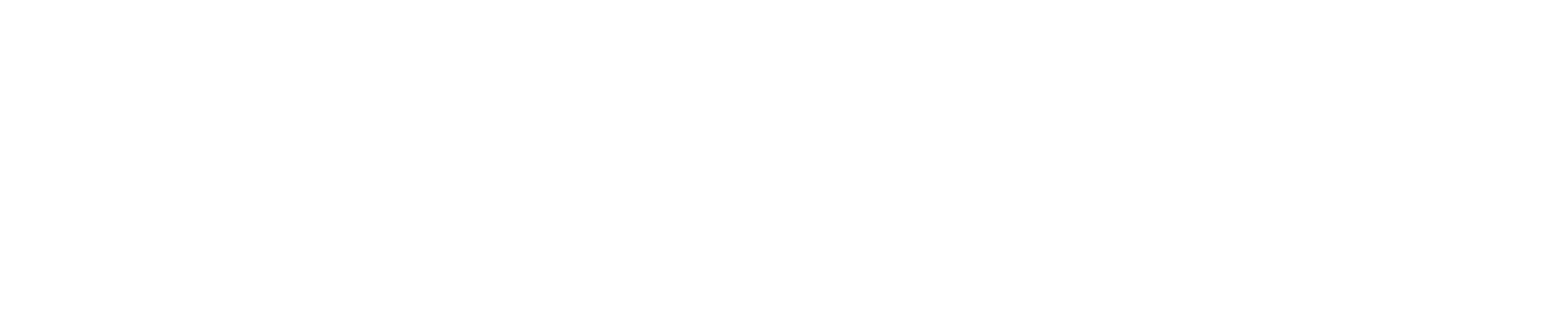 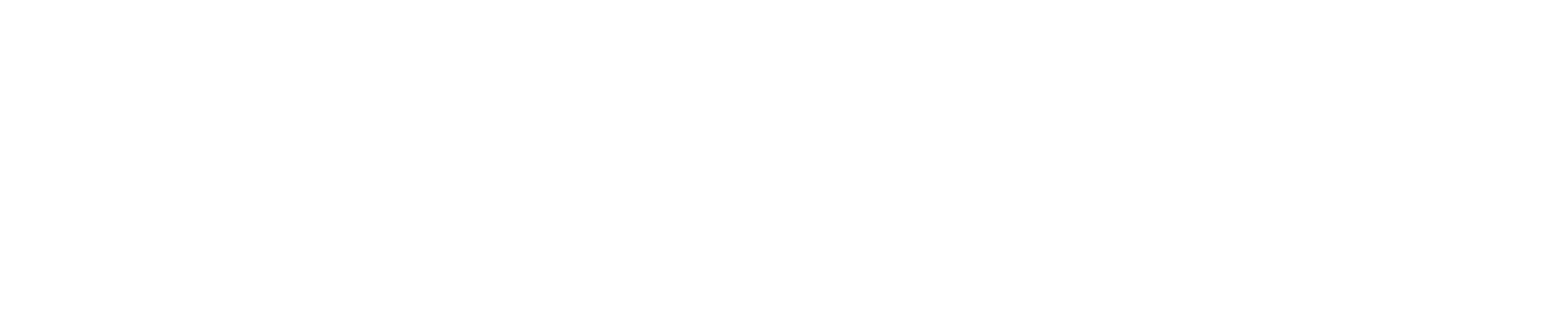 © Janis Bulgren 2023
13
EXAMPLE RESPONDING TO 2ND GRADE NGSS CHEMISTRY STANDARDS
Analyze the Claim: 

Some changes caused by heating or cooling can be reversed and some cannot.
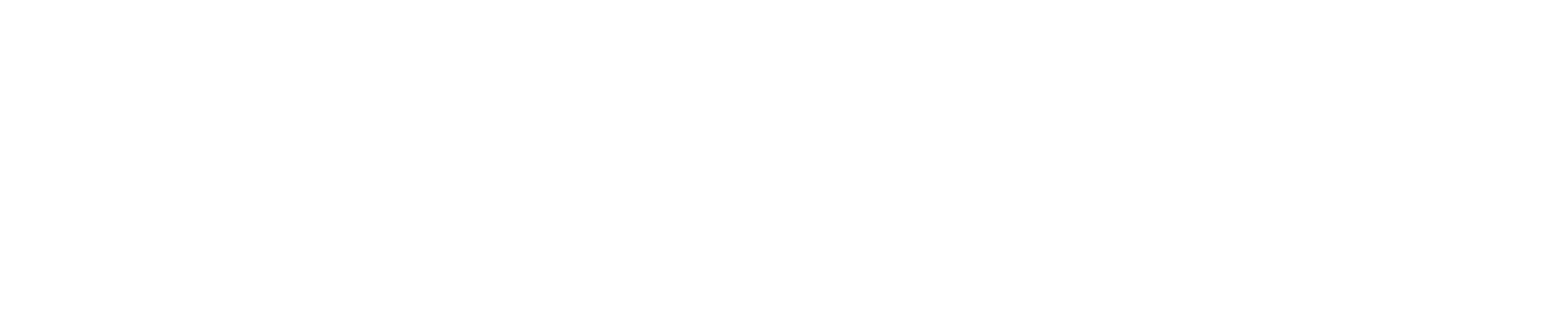 © Janis Bulgren 2023
14
Cross-Curricular Argumentation Guide A – Science
© Janis Bulgren 2023
University of Kansas Center for Research on Learning  2019
Cross-Curricular Argumentation Guide A – Science: Homologous Structures
© Janis Bulgren 2023
Cross-Curricular Argumentation Guide B
© Janis Bulgren 2023
History and Social Studies
Critique the argument in secondary works of history.

Refine claims and counterclaims.

Integrate evidence from multiple historical sources and interpretations into a reasoned argument about the past.
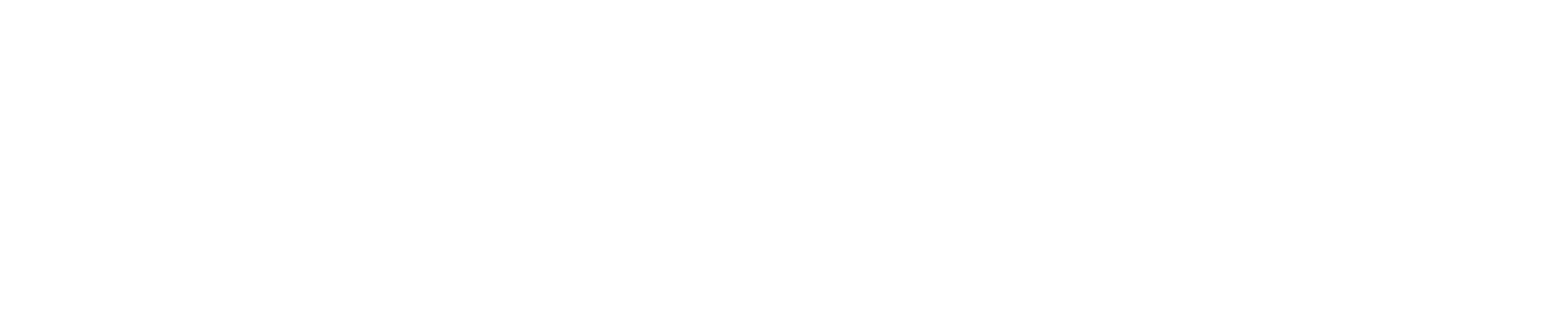 © Janis Bulgren 2023
18
Cross-Curricular Argumentation Guide B – Social Studies/History
© Janis Bulgren 2023
Cross-Curricular Argumentation Guide A – Social Studies/History
The American system of government has precedents in the Roman system of government.
   *precedent  - earlier action that is a guide to be considered in other similar circumstances.
    *system of government – the ways a group of people governing a nation or state are organized
1. Separation of  powers: Executive, Legislative, Judicial
2. Checks and balances, three branches of government with power to overrule decisions by another branch
 3. President can veto Congressional bills; Congress can override a presidential veto; Supreme court can intervene
4. Presidents can serve only two terms
5. Regular elections held every two to four years.
4. Identify other arguments for or against the claim.  There seems to be few arguments against this claim, but it would be
Interesting to explore how the two are different.
The quality of evidence is good because it clearly lists five aspects of the Roman system of government.  
The reasoning is good because it shows a one-to-one correlations between all five of those aspects.
I agree with the claim because of  good quality evidence and how the reasoning uses the evidence to show a point-by-point correlation between the Roman and American systems.
© Janis Bulgren 2023
University of Kansas Center for Research on Learning  2019
Cross-Curricular Argumentation Guide A – Social Studies/History
© Janis Bulgren 2023
Mathematics
© J. Bulgren 2023
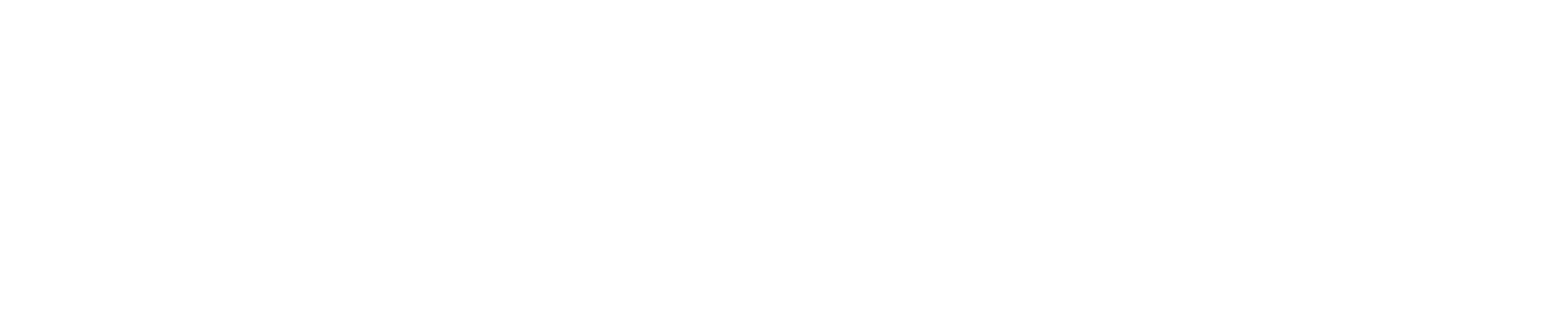 22
Cross-Curricular Argumentation Guide A – Mathematics, Solving Equations
© Janis Bulgren 2023
Background information to respond to question on previous slide:

For triangle XYZ shown in Figure 1. to move to the position of triangle X’Y’Z’, it must be rotated counterclockwise 180°.
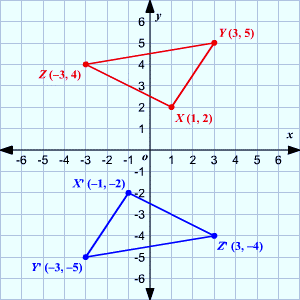 Figure 2. 
Rotation Rules
Figure 1. 
Rotated Triangles
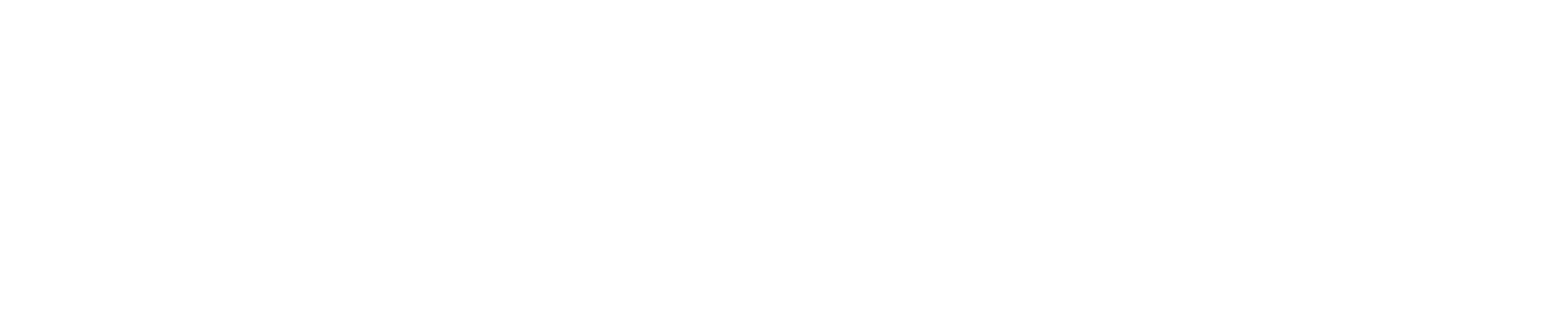 © Janis Bulgren 2023
Cross-Curricular Argumentation Guide A
© Janis Bulgren 2023
DISCUSSION
Review the  terms are often used in different content areas to prompt reasoning about claims and arguments?

How does familiarity with these common terms set the stage for teaching discipline-specific reasoning in advanced classes?
26
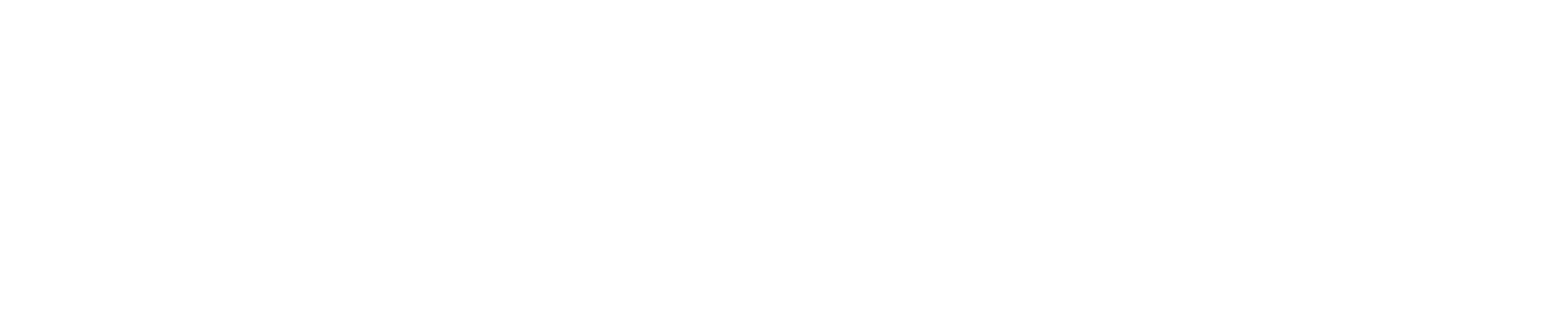 © Janis Bulgren 2023
The Power & Potential of Using CCAR Components Across Content  Areas
Multiple exposures to the steps of analyzing and evaluating arguments in different classes can lead to greater student ownership of the process.
Transfer to other content areas
Students will come to understand generalization of use of different types of reasoning in many situations (even if specialized content terms are also used).
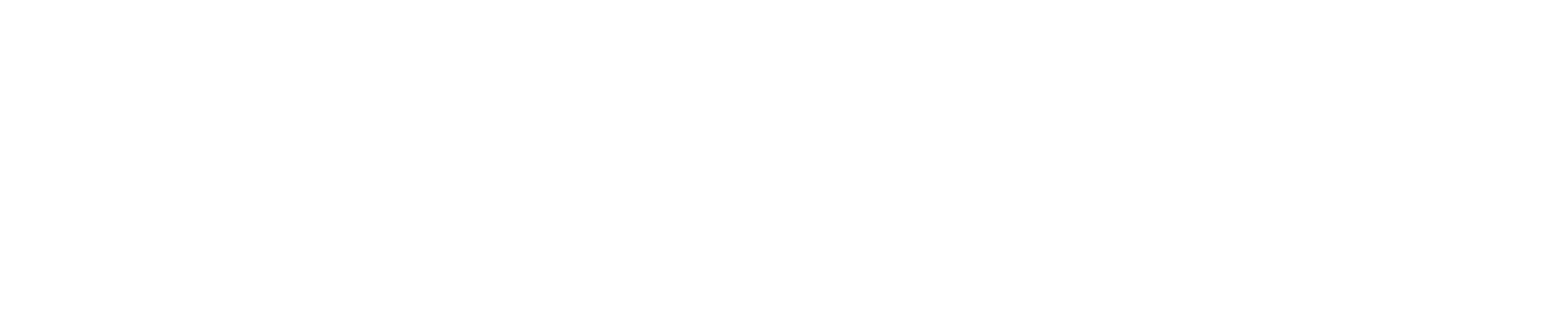 © Janis Bulgren 2023
27
DISCUSSION
How would multiple exposures to the steps of analyzing and evaluating arguments in different classes can lead to greater student ownership of the process.

How could students come to understand generalization of use of different types of reasoning in many subject areas or situations (even if specialized content terms are also used)?
28
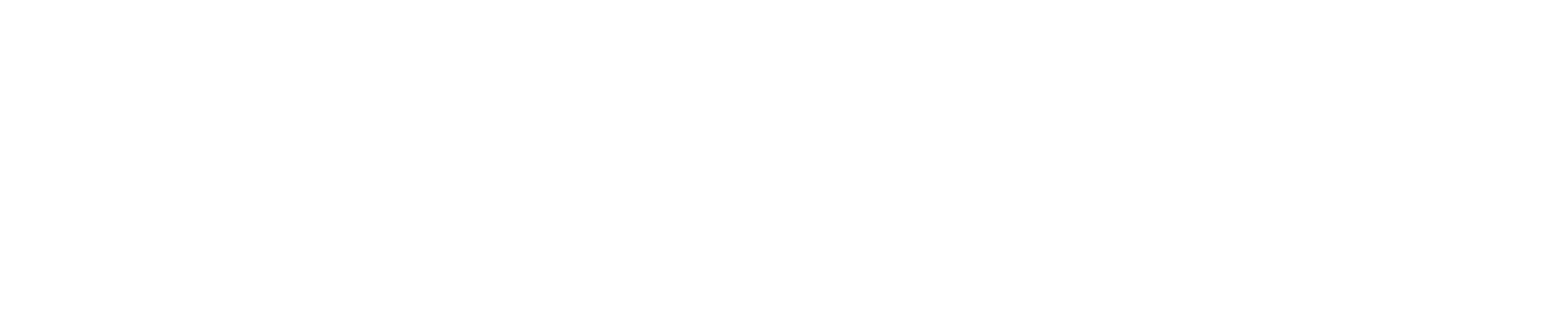 ADDITIONAL PROFESSIONAL DEVELOPMENT RESOURCES
Refer to the Professional Developer slides in SIMville for the Cross Curricular Argumentation Routine that provide guidance on using that guidebook and descriptions of the chapters and appendices.

Also refer to 
B1 for Introduction to the Cross Curricular Argumentation Routine (CCAR) and 
B3 CCAR: Expanding Learning with the CCAR Routine
©  Janis Bulgren 2023
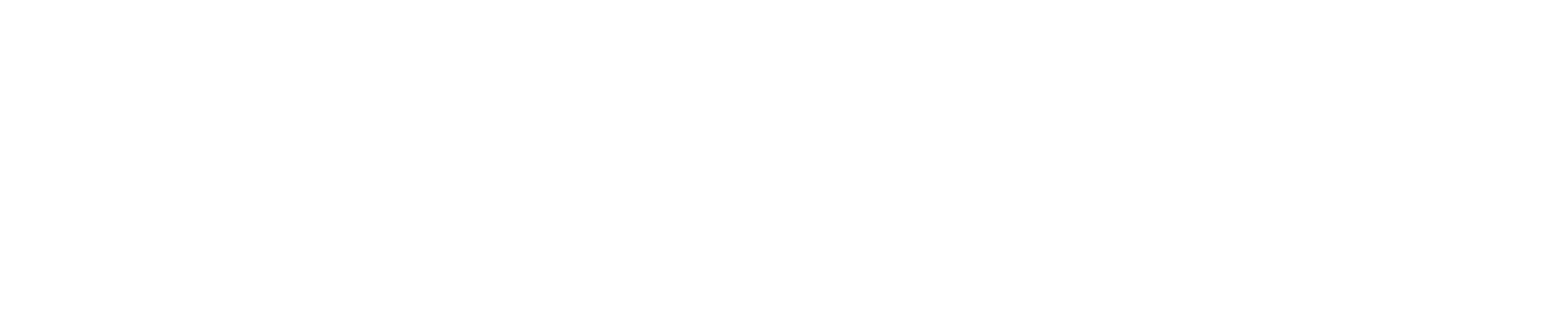 29